Les péricardites
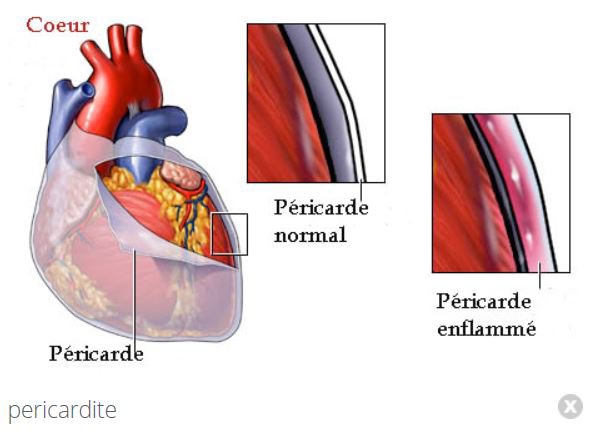 Cours de Cardiologie 4 eme année médecine
2020/2021
Pr F HAMIDA-RAMDANE
Objectifs pédagogiques
Diagnostiquer une péricardite aiguë

Identifier les situations d’urgence et planifier leur prise en charge

Argumenter l’attitude thérapeutique et planifier le suivi du patient
[Speaker Notes: Savoir reconnaitre les symptomes d’un patient suspect de pericardite aigue.
● Connaitre les anomalies ECG presentes au cours d’une pericardite aigue.
● Connaitre les principales etiologies des pericardites aigues et notamment le tableau
de pericardite aigue presumee virale.
● Connaitre les principales complications des pericardites aigues.
● Connaitre les criteres de prise en charge specialisee et d’hospitalisation.
● Reconnaitre une tamponnade et connaitre les principes de sa prise en charge en
urgence.
● Savoir traiter une pericardite aigue non compliquee]
Introduction (1)
Péricarde : double enveloppe fibreuse entourant et protégeant le cœur  comprenant 2 feuillets (viscéral et pariétal) appliqué l ’un contre l ’autre (cavité « virtuelle » contenant 20 ml de liquide)

Péricardite : inflammation du péricarde associée ou non à un épanchement péricardique.

Motif fréquent de consultation et d’hospitalisation

Touche l’adulte jeune
Introduction(2)
Etiologies nombreuses dominées par péricardites aiguës bénignes (virale, idiopathique).

Diagnostic repose sur le syndrome péricarditique (clinique+ ECG)

L’évolution souvent la guérison avec risque de rechute.

La gravité est liée à l’étiologie et à l’évolution: tamponnade et péricardite chronique constrictive
Diagnostic
1.Signes cliniques:
 dans un contexte pseudo grippal (fièvre, courbature, asthénie) apparaissent les symptômes du  Syndrome péricarditique:
Signes fonctionnels 
Douleur thoracique:+++++
siège thoracique médian, début brutal
 irradiation fréquente vers les bras, les épaules
 constrictive ou brûlure d ’intensité variable, simple gêne thoracique
 majorée par l ’inspiration et la toux + + +
 soulagée par la position penchée en avant assis + + +
 non sensible à la Trinitrine + + +
 de durée variable, mais volontiers prolongée au delà de quelques heures ; parfois intermittente
Parfois, douleur de type angineuse
Diagnostic
Dyspnée permanente de repos (polypnée superficielle),  associée à une toux , Hoquet, dysphonie, dysphagie.
Signes généraux
Fiévre: variable, souvent importante, et précoce
L’atteinte de l’état général en fonction de l’étiologie
Signes physiques
Frottement péricardique (50 % des cas), pathognomonique + + +
 bruit systolique et diastolique respectant B1 et B2
 intensité variable d ’un moment à l ’autre, 
fugace et intermittent
 mésocardiaque, parfois localisé
 variable avec changement de position
 superficiel, doux ou râpeux
Son absence n’élimine pas le diagnostic
Diagnostic
Autres signes
Bruits du cœur sourds (épanchement franc)
 Augmentation de la fréquence cardiaque
 Signe de mauvaise tolérance : tamponnade
     (collapsus, signes droits, turgéscence des jugulaires…)
 Signes de l ’épanchement pleural
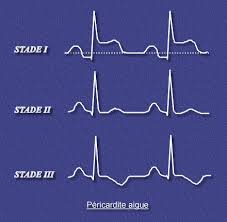 Diagnostic
ECG 
A répéter, peut être normal.
Anomalies diffuses non systématisées 
sans image en miroir sans onde Q
 évoluant en quatre stades :   << Holzmann>>

Stade I : sus-décalage ST concave vers le haut, ondes T    
                     positives  le premier jour  et sous décalage du PQ;
Stade II : ondes T plates en verre de montre entre la 24e et la  
                           48e heure ;
Stade III : ondes T négatives type ischémie sous épicardique la 
                       première semaine ;
Stade IV : normalisation au cours du premier mois.
Diagnostic
ECG 
Les autres signes sont :
- sous-decalage de PQ present a la phase initiale ;
- tachycardie sinusale, extrasystole atriale, fibrillation atriale, flutter atrial ;
- microvoltage si epanchement abondant (amplitude QRS < 5 mm et < 10 mm respectivement dans les derivations peripheriques et precordiales).
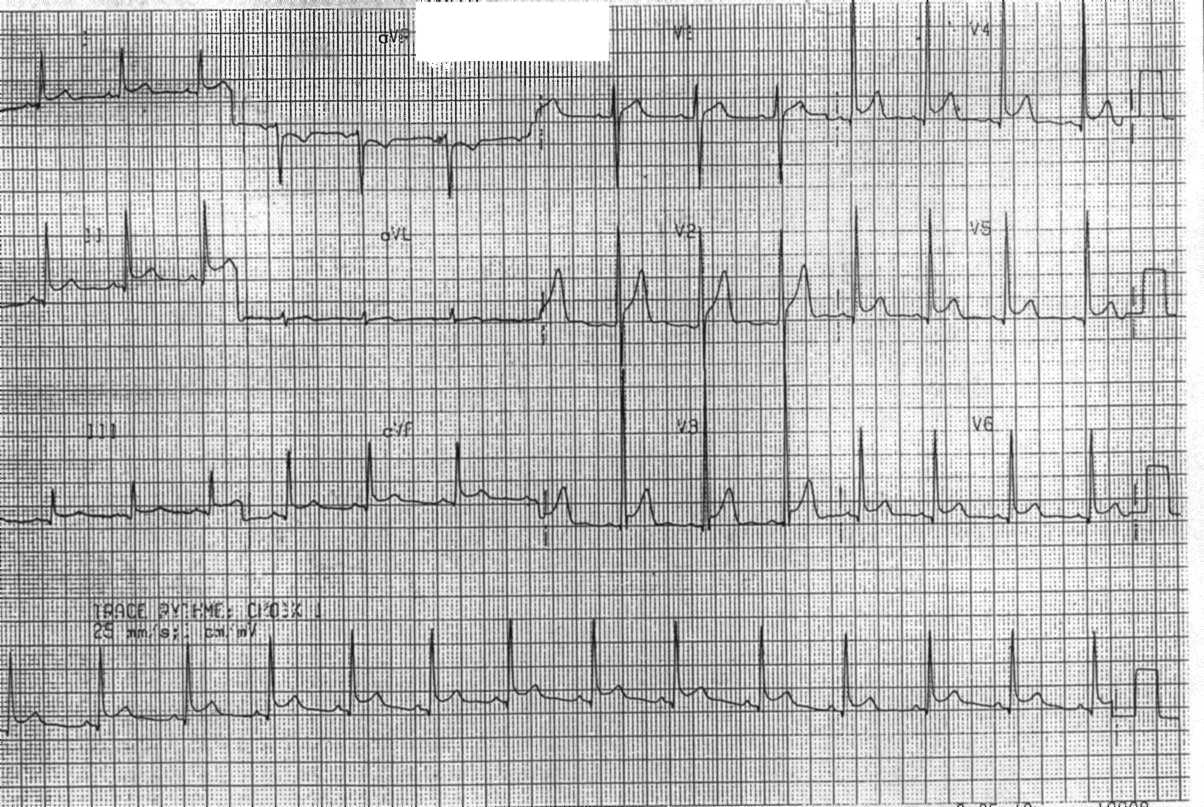 Autres signes ECG : 
	- sous décalage du segment PQ









	- trouble du rythme supraventriculaire
	- microvoltage des complexes QRS
	- alternance électrique (épanchement abondant)
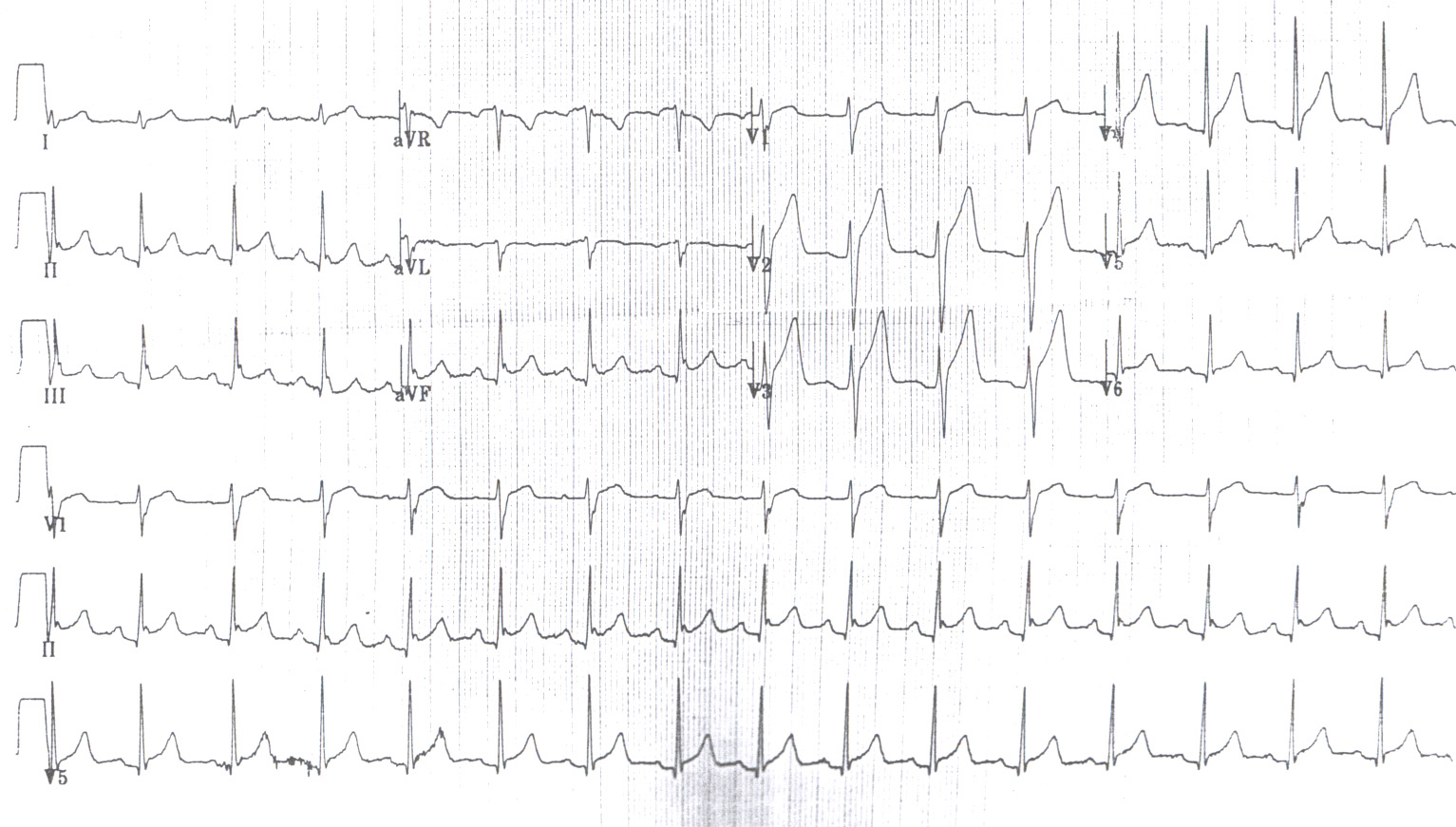 [Speaker Notes: Alternance éléctrique c des complexes qrs successifs de hauteur différentes]
Diagnostic
2. Examens complémentaires
Bilan biologique initial:
Doit être limite en l’absence d’orientation clinique, de signes de
gravite ou de recidive :
marqueurs inflammatoires : NFS, VS, CRP ;
marqueurs de la necrose : troponines I ou T ou CPK-MB, leur augmentation significative, eventuellement coexistant avec un   trouble de cinetique ventriculaire gauche global ou segmentaire, oriente vers une myocardite associee ;
- ionogramme sanguin, uree, creatinine ;
- hemocultures si fievre, discuter IDR.
Diagnostic
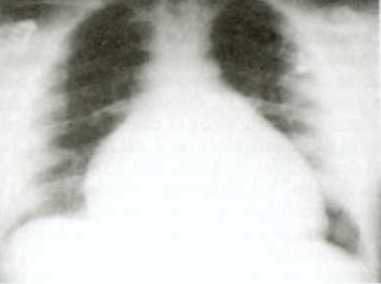 Radiographie de thorax
souvent normale (épanchement peu abondant)
augmentation globale du volume cardiaque : 
cœur en carafe avec petit pédicule (contours arrondis)
valeur + + + des variations de VL sur  clichés successifs
 épanchement pleural associé
signes de tuberculose pulmonaire

Echodoppler cardiaque+++
Parfois normale.
Epanchement péricardique : sur l’existence d’un simple
 décollement des deux feuillets péricardiques ou
 d’un épanchement péricardique
 Apprécie l’abondance, la topographie et la
 tolérance hémodynamique de l’épanchement péricardique et confirme le
diagnostic d’une éventuelle tamponnade.
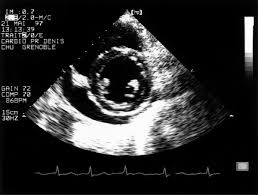 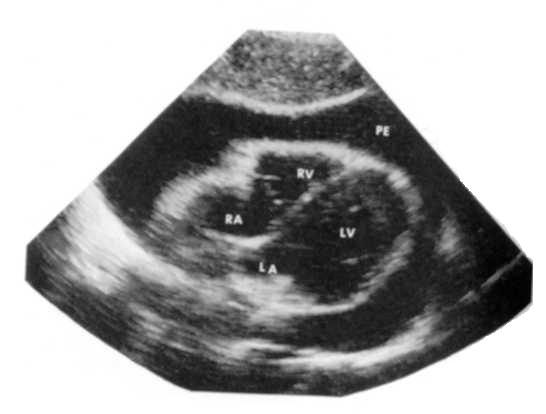 [Speaker Notes: Normale le plus souvent.
- Rectitude du bord gauche ou cardiomegalie avec coeur triangulaire en carafe si
epanchement abondant.
- Aide au diagnostic etiologique, notamment en cas de pathologie pulmonaire associee ou
d’epanchement pleural.]
Diagnostic
2. Examens complémentaires
Autres examens en 2eme intention
Scanner-IRM-ponction biopsie péricardique
    Ponction péricardique ou drainage chirurgical réalisés exclusivement en hospitalisation (examen bactériologique et cytologique du liquide). Indication diagnostique rare, réalisée en fait le plus souvent à visée thérapeutique
[Speaker Notes: Le scanner thoracique et l’IRM cardiaque sont parfois utiles en deuxieme intention lorsque
le patient n’est pas echogene ou en presence d’une pericardite neoplasique ou d’un
epanchement pericardique cloisonne. L’IRM a l’avantage de visualiser la cavite
pericardique sans injection de produit de contraste ni irradiation.
La ponction pericardique est a envisager en cas de tamponnade, de forte suspicion de
pericardite neoplasique, et en presence d’un epanchement pericardique abondant,
symptomatique, malgre un traitement medical bien conduit depuis une semaine.
Les analyses realisees sur les prelevements du liquide pericardique sont :
- glucose, protides, lactate deshydrogenase ;
- cytologie et analyse microscopique (colorations de Gram et de Ziehl-Nielsen) ;
- mise en culture bacterienne ;
- techniques de PCR (recherche virale et tuberculose).
Un drainage pericardique chirurgical est a privilegier en cas de suspicion de pericardite]
Diagnostic différentiel
- infarctus du myocarde
	- embolie pulmonaire
	- pneumopathie
	- dissection aortique
	- pleurésie
Diagnostic étiologique
Enquête étiologique des péricardites aiguës et sub-aiguës parfois difficile quand péricardite révélatrice d ’une maladie générale

 Enquête doit être large, minutieuse, basée sur les antécédents, l’examen clinique général, la biologie et des examens complémentaires

Ponction péricardique ou drainage chirurgical réalisés exclusivement en hospitalisation Indication diagnostique rare, réalisée en fait le plus souvent à visée thérapeutique

 Biopsie péricardique chirurgicale à visée étiologique rarement réalisée
Etiologies
Péricardites aiguës virales ou  bénignes

 Les plus fréquentes, plus souvent chez l’homme. Douleurs parfois d’allure coronarienne.

 Début brutal , fébrile

 Rechercher infection des voies aériennes supérieures ou syndrome grippal 1 à 3 semaines.

 Manifestations pleurales souvent associées (25 % des cas).

Les virus en cause sont nombreux : entérovirus (coxsackies A et B), echovirus, adénovirus, cytomégalovirus, parvovirus B19, Epstein-Barr, herpes, VIH, hépatite C, influenza…

Les sérologies répétées a 15 jours d’intervalle peuvent mettre en évidence une élévation des anticorps spécifiques, orientant vers le diagnostic de péricardite virale

 Evolution bénigne le plus souvent, mais rechute d’environ 10% -30% des cas
Etiologies
2) Péricardite tuberculeuse
Fréquente (zone d’endémie)

 Le plus souvent dans le cadre d ’une réinfection tardive, associée à une atteinte pleurale

 Presque toujours contamination à partir d’adénopathies tuberculeuses médiastino-hilaires

Il s’agit d’une péricardite subaigüe liquidienne avec altération de l’etat général et fièvre modérée persistante
2) Péricardite tuberculeuse

Une notion de tuberculose est retrouve dans l’entourage ou un virage récent de l’IDR est observe (faussement négatif dans prés d’un tiers des cas).

Les anomalies pulmonaires radiologiques sont fréquentes.

Recherche du BK ,techniques de PCR (expectoration, liquide pleural et péricardique, tubages gastriques)

Parfois, une ponction biopsie du péricarde met en évidence un granulome inflammatoire.

L’évolution est fréquente vers une tamponnade, une récidive ou une constriction péricardique.+++

Le traitement repose sur le traitement antituberculeux associe pour certains aux corticoïdes (prédnisone) afin de diminuer le risque d’évolution vers une constriction péricardique.
[Speaker Notes: - mortalité : + 70 % avant l ’antibiothérapie
	- sous traitement, évolution favorable mais risque de : 
		. rechute si ttt trop court
		. persistance d ’un épanchement péricardique 			chronique
		. constitution d ’une péricardite chronique 			constrictive]
Etiologies
3) Péricardite purulente
très rare actuellement, fréquente avant l’ère de l’antibiothérapie
 complication septique d’un foyer à distance (ORL, articulaire)
 grave malgré le traitement antibiotique : risque de tamponnade et d’évolution secondaire vers la tamponnade ou la péricardite chronique constrictive
Le traitement repose sur une antibiothérapie adaptée au germe retrouve dans le liquide péricardique (ponction péricardique). Le drainage chirurgical est souvent nécessaire.
Etiologies
4) Péricardite néoplasique
 rarement révélatrice du cancer ou d ’une hémopathie maligne
 cancer du sein, poumon…
 hémopathies malignes : maladies de Hodgkin, lymphosarcome, tumeurs médiastinales
 post-radique
5) Péricardite des maladies inflammatoires
rhumatisme articulaire aigu, LED, PAN, sclérodermie, polyarthrite rhumatoïde, syndrome de Gougerot-Sjogren
 parfois révélatrice de la collagénose
Diagnostic d’élimination
Etiologies
6. Péricardite et infarctus du myocarde
La péricardite précoce (J3 – J5) est d’evolution le plus souvent favorable.
La péricardite tardive (2–16e semaine) correspond au syndrome de Dressler, rare associe fièvre, péricardite, pleurésie, arthralgies, altération de l’etat général, syndrome inflammatoire important, allongement de l’espace QT a l’ECG. 
7) Autres causes
- Insuffisance rénale
- Dissection aortique avec tamponnade.
- Irradiation thoracique, en general 1 an apres.
- Traumatismes thoraciques ou cardiaques. 
- Certains medicaments (hydralazine, penicilline).
- Hypothyroidie.
- Rhumatisme articulaire aigu.
[Speaker Notes: Ce syndrome est devenu
rare depuis la reperfusion coronaire precoce.]
L’évolution à court et à long terme
L'évolution et le pronostic sont très variables, en fonction essentiellement de l'étiologie.
La PA est le plus souvent d’evolution simple sans complications. Cependant, certaines complications potentiellement graves sont a connaitre et nécessitent une prise en charge urgente.
                dans l'immédiat : la tamponnade
                secondairement : l'évolution traînante et les rechutes
                à distance : la constitution d'une péricardite chronique  
                                      constrictive
La tamponnade péricardique
La tamponnade
Définition : 
compression des cavites droites par un epanchement pericardique abondant et/ou d’installation brutale, c’est une urgence et une cause d’arret cardiocirculatoire .
 L ’épanchement majore les pressions à l ’intérieur du sac péricardique et réalise un tableau d ’adiastolie  aiguë (gène au remplissage cardiaque)

Importance de l ’abondance de l ’épanchement, mais surtout de la rapidité de sa constitution.
 Urgence diagnostique et thérapeutique
Début brutal 
Tableau de décompensation cardiaque droite aigue
Sa confirmation echographique impose le drainage
La tamponnade
dyspnée majorée par décubitus dorsal (patient en position demi-assise)
augmentation de fréquence cardiaque et polypnée
 TA basse et pincée  état de choc
 bruits du cœurs assourdis
 franche turgescence jugulaire +++ avec reflux
 oligurie
 + + pouls paradoxal de Kusmaul =  de PA systolique >10 mmHg au cours de l ’inspiration (80 % des cas, non spécifique)
  frottement péricardique (40 %)

Au maximum, le patient est en état de choc avec signes droits

 Interet de l’echodoppler cardiaque:+++++
[Speaker Notes: - pouls paradoxal : l’inspiration entraine une augmentation du retour veineux provoquant
une dilatation du ventricule droit qui comprime le gauche et aboutit a une baisse de la
PAS : PAS inspiration < PAS expiration - 10 mmHg]
La tamponnade
- Echocardiographie + + +

 diagnostic de l ’épanchement et de son importance

 diagnostic de la tamponnade
    avec collapsus des cavites droites en expiration et compression du   
    ventricule gauche par le droit en inspiration, aspect dit de ≪ 
    swinging heart ≫ ; le deplacement du septum est paradoxal en 
     inspiration,l’epanchement est souvent abondant.

 peut guider la ponction
La tamponnade
Examens complémentaires
	a- Radio de thorax  
 augmentation fréquente de l ’ombre cardiaque (comparaison aux clichés antérieurs)
 poumons clairs
 en scopie, bord cardiaque immobile
	b- ECG 
 microvoltage
 troubles de la repolarisation
 alternance électrique (variation de l’amplitude ou de la morphologie du QRS d ’un battement à l’autre, indépendamment du cycle respiratoire) 

     c-Cathétérisme cardi aque
     Elévation et égalisation des pressions de remplissage
     Diminution de l’index  cardiaque
Tamponnade
Etiologies

évolution possible de toutes les péricardites aiguës

 le plus souvent P néoplasique, idiopathique, dissection, infectieuse

 attention aux hémopéricardes (urgence + + + + +)
	- rupture paroi libre IDM
	- dissection aortique
	- post-chirurgie cardiaque
	- cathétérisme trans-septal
	- traumatisme thoracique
Tamponnade
Diagnostic différentiel

 embolie pulmonaire grave

 infarctus du myocarde avec extension au ventricule droit
La tamponnade
Traitement
 Urgence  médicochirurgicale imposant un TRT en USIC
Surveillance de  TA, FC, diurèse
O2 fort débit
Remplissage par macromolécules
Inotrope positifs
Ponction sous xyphoidienne en urgence guidée par l’echoc ou drainage chirurgical.
Correction des facteurs déclenchants
Recherche étiologique et traitement spécifique
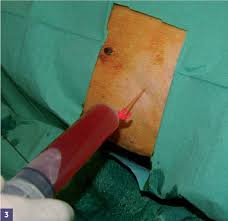 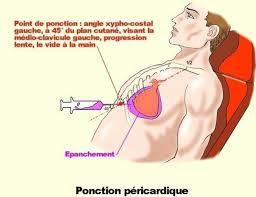 Incidents et accidents :
La ponction blanche :
     Elle est assez fréquente, lorsque le liquide est 
     peu abondant, il se collecte en arrière ;
L’hémorragie (liée à la piqure) :
       Elle peut être grave et dramatique, si l’oreille  
        a été touchée ;
La mort subite :
      Due probablement à l’arrêt cardiaque 
      provoqué par voie réflexe
PERICARDITES CHRONIQUES CONSTRICTIVES
Péricardite chronique constrictive
Rares, épaississement fibreux des 2 feuillets péricardiques qui réalise une gangue fibreuse autour du cœur (sac inextensible) entraînant une gène au remplissage cardiaque : tableau d ’ADIASTOLIE.
Péricardite chronique constrictive
I- Physiopathologie

 En protodiastole, remplissage rapide des ventricules qui s ’arrêtent brutalement (butent contre coque rigide) : aspect de dip-plateau

 La constriction affecte le plus souvent l ’ensemble du cœur ® augmentation et égalisation des pressions diastoliques des 4 cavités et une ¯ des volumes ventriculaires

 Conséquences d ’amont : gène au retour veineux avec ­ des pressions veineuses (signes ICD)

 En aval : ¯ du débit cardiaque par ¯ du VES
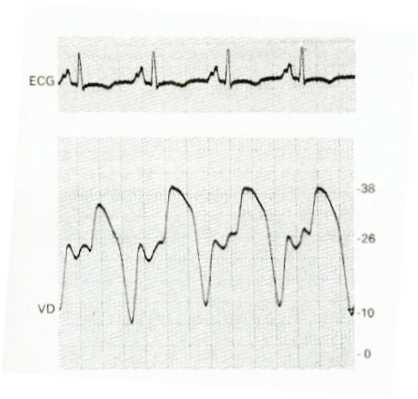 Péricardite chronique constrictive
II- Diagnostic positif

	1°) Circonstances de découverte : très long retard diagnostic+++
 Dyspnée d ’effort
 Altération de l ’état général
 Ins cardiaque droite +++++, ascite, varices
 Epanchements pleuraux récidivants
 Troubles du rythme
 Calcifications péricardiques à la radio de thorax
Péricardite chronique constrictive
a- Signes généraux
 AEG
	b- Signes fonctionnels
 Dyspnée d ’effort
	c- Signes physiques
 Signes d ’hypertension veineuse
	- Turgescence jugulaire+++
	- Ascite, OMI, HMG, varices
 Pouls paradoxal
 TA basse (bas débit cardiaque)
 Auscultation : vibrance protodiastolique
Péricardite chronique constrictive
3°) Examens complémentaires
a- ECG
 HAG, HAD
 Microvoltage
 Troubles diffus repolarisation
 FA (50% des cas)
b- Thorax : cœur immobile en scopie
 Calcification péricardique (mieux visible sur radio de profil)
 Cœur de volume normal ou CMG modérée
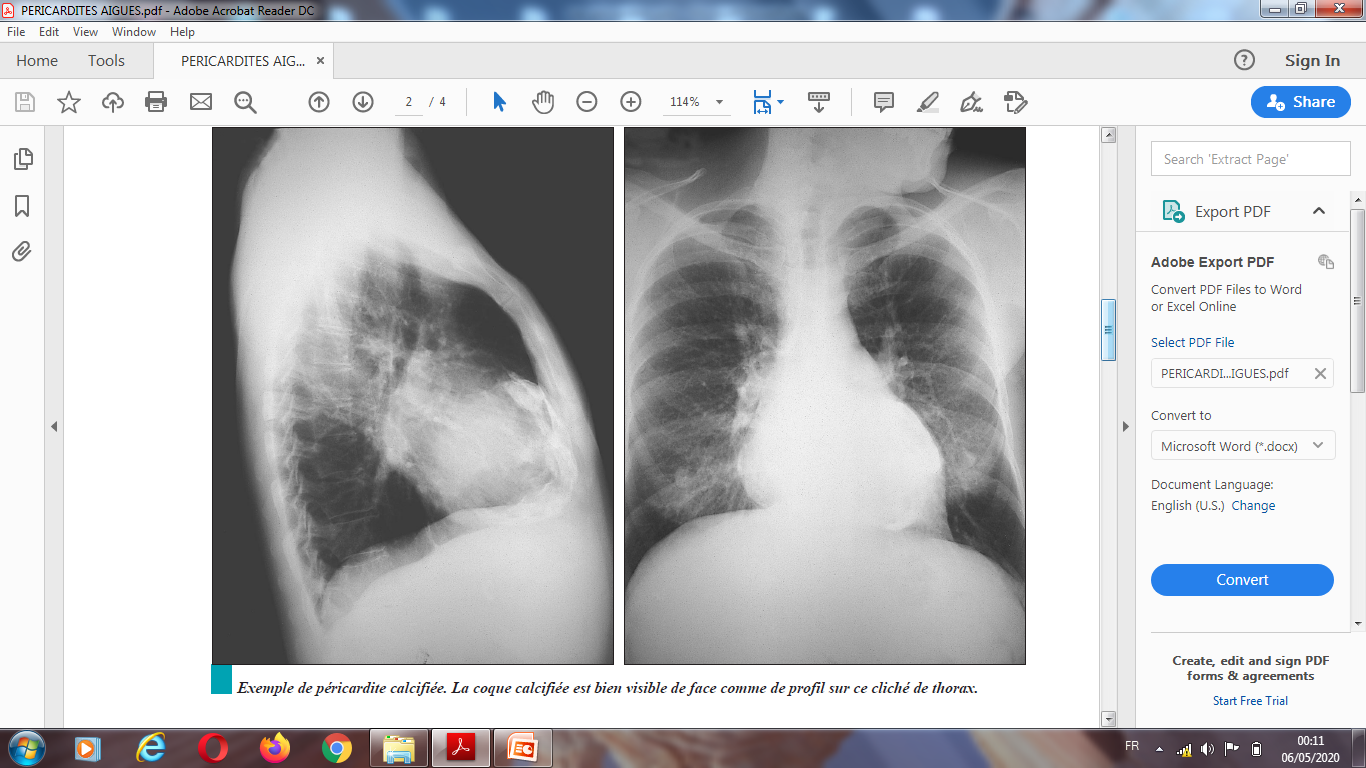 Péricardite chronique constrictive
c- Echocardiographie++	
 Péricarde épaissi
 Petits ventricules avec grosses oreillettes
 Dilatation VCI
 ­inspiratoire du VD avec refoulement du SIV vers le VG

d- IRM, scanner
Péricardite chronique constrictive
e- Cathétérismes droit et gauche
 Augmentation des pressions diastoliques droites avec aspect du dip-plateau de la courbe ventriculaire droite
 Tendance à l ’égalisation des pressions de remplissage ventriculaires droite et gauche
 Index cardiaque bas
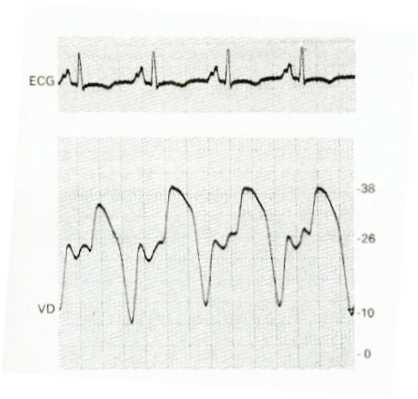 Péricardite chronique constrictive
III- Diagnostic différentiel

 Cirrhose
 Budd-Chiari

IV- Diagnostic étiologique

 BK
 Post-radique
Autres atteintes péricardiques
Péricardite chronique constrictive
VI- Traitement
 Traitement médical uniquement palliatif
	- régime désodé et diurétique
	- évacuation des épanchements 
	- digitalique si FA   
	- traitement de la cause+++

 Traitement chirurgical+++++


 Traitement médical
PERICARDECTOMIE = SEULE GESTE CURATIF
Résultats spectaculaires dans 75% des cas
Traitement  Préventif+++++
Traitement de la péricardite aigue
Repos au lit 
Arrêt de travail
AINS : aspirine (3g par jour)+/- colchicine
Protection gastrique
Le traitement doit être prolongé 3semaines,eviter arrêt brutal
Contrôle ETT
Anticoagulation théoriquement contre-indiquée
TRT étiologique: - Antituberculeux, antibiotiques, corticoïdes, drainage…
Traitement de la péricardite aigue récidivante
Hospitalisation
Bilan biologique + sérologies spécifiques
Parfois étude du liquide 

Aspirine(3gr/jour)+colchicine (1mg/jour)
   durant plus longtemps 2mois?, réduction des posologies encore plus progressives.

Les corticoïdes doivent être évités (augmentent le risque de récidive, diminue l’effet de la colchicine, risque de dépendance)
Les corticoïdes ne se conçoivent que dans le cadre du traitement associé de maladies systémiques diagnostiquées (auto-immune ou inflammatoire
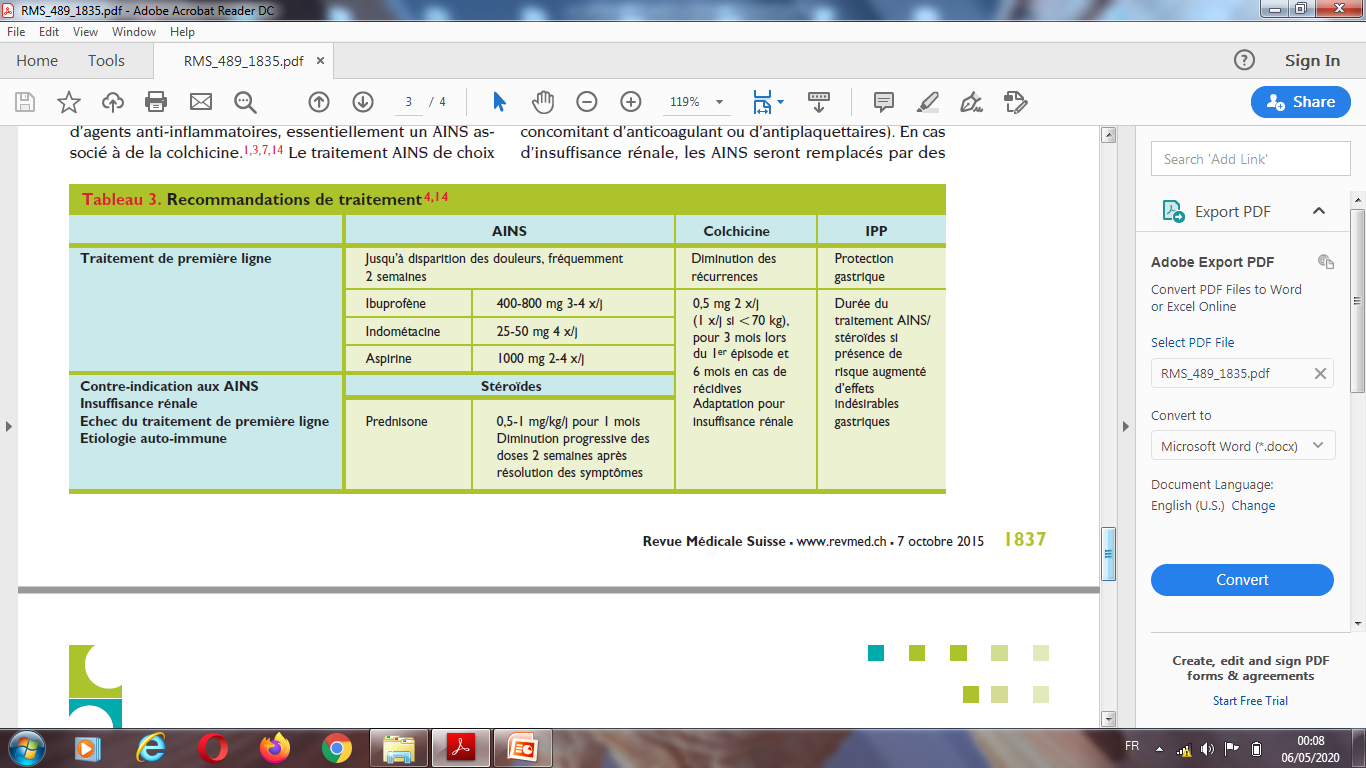 Conclusion
Les péricardites cause fréquente d’hospitalisation, d’étiologie multiples , d’évolution souvent favorable, le passage à la constriction est rare mais grave, secondaire à une péricardite tuberculeuse, la tamponnade est une complication aigue grave urgence thérapeutique.
La prévention reste le traitement de choix.